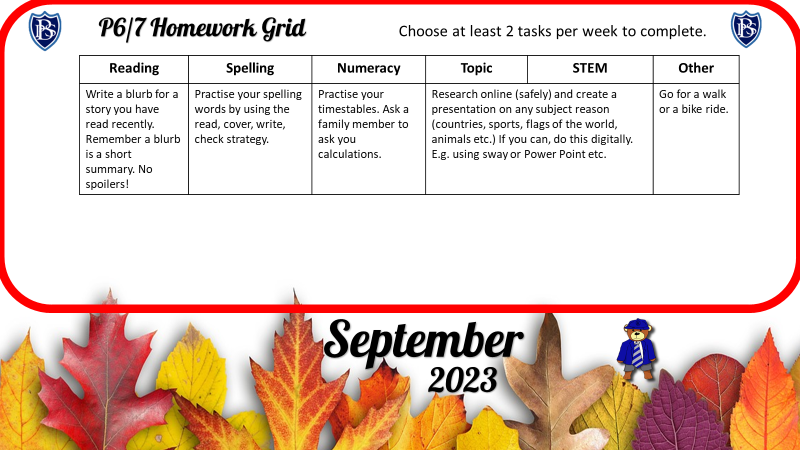 Sumdog Competition this week.